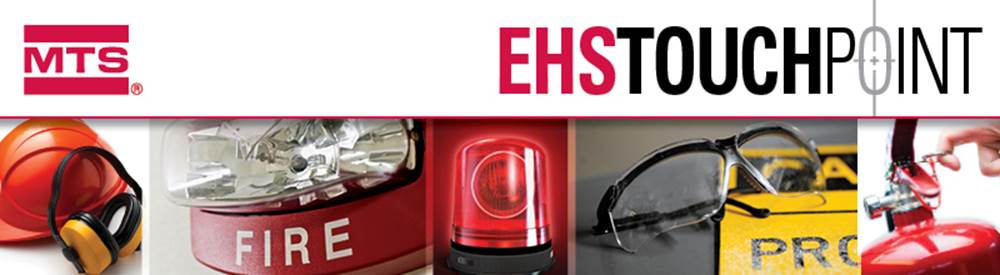 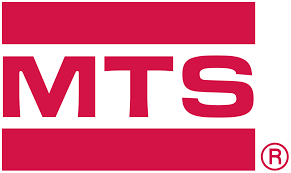 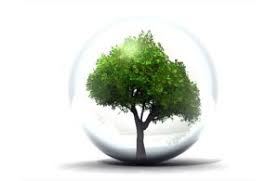 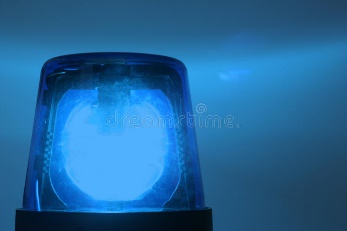 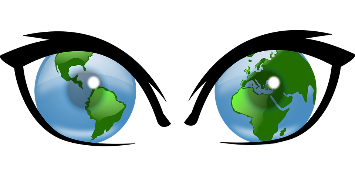 MTS System GmbH führt bis 10/ 2018 Umweltmanagementsystem ein.
Was bedeutet Umweltmanagementsystem  und warum ist es wichtig?
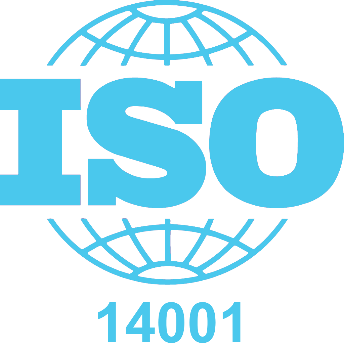 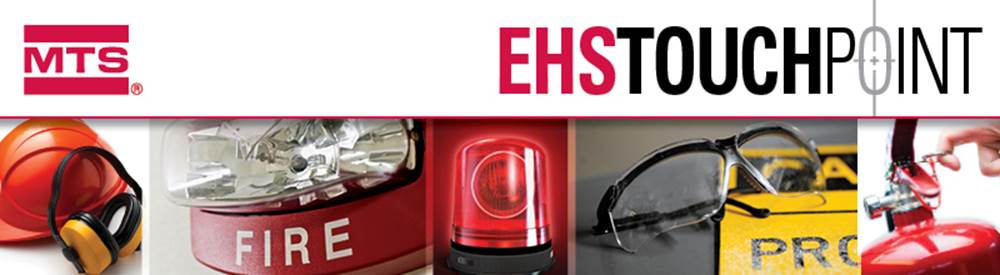 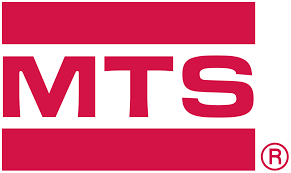 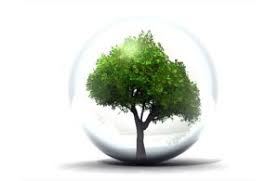 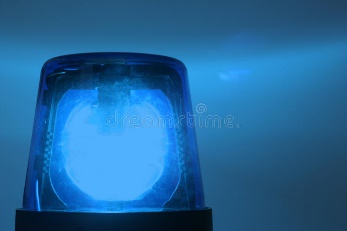 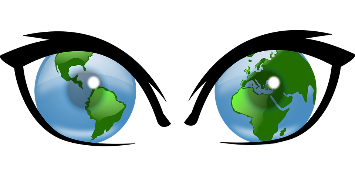 Was bedeutet Umweltmanagement?
Das Umweltmanagementsystem ist ein Instrument zur Beschreibung, Dokumentation und Kontrolle derjenigen Tätigkeiten in einem Unternehmen, die einen wesentlichen Einfluss auf dessen Umweltauswirkungen haben.
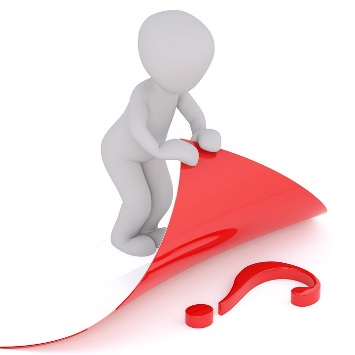 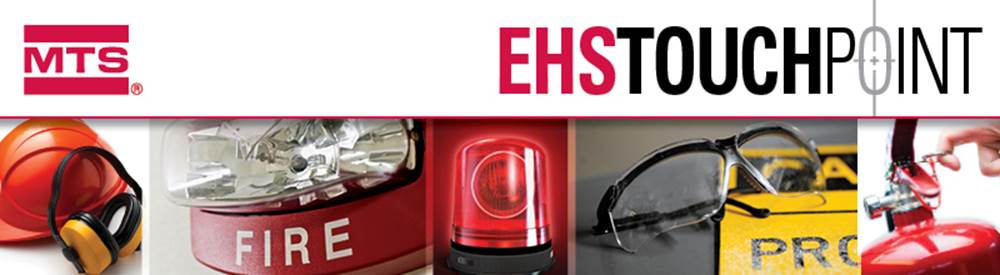 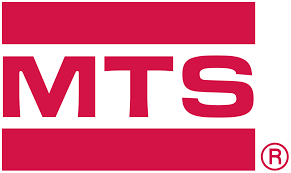 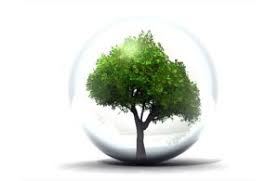 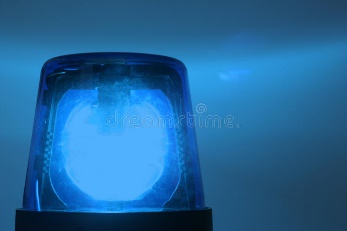 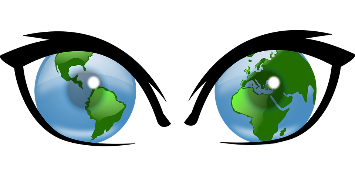 Warum ist ein Umweltmanagement wichtig?
Gründe der Rechtssicherheit
Nutzen für die Umwelt
Erhöhung der Transparenz
ökonomische Gründe
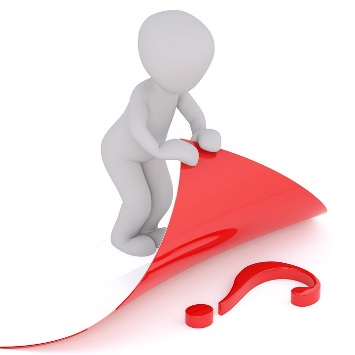 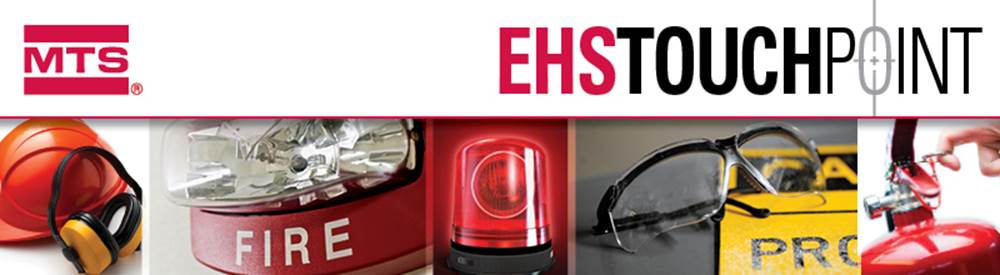 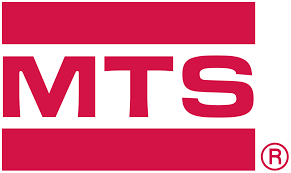 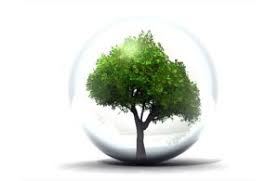 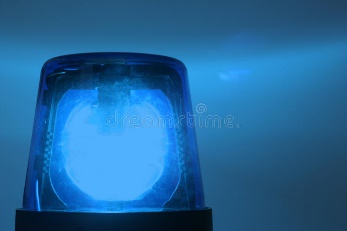 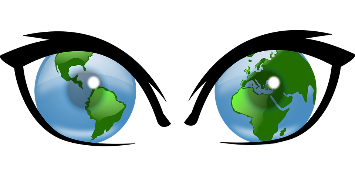 Wesentliche Schritte zur Einführung (1/3)
Benennung des EHS Verantwortlichen
Christian Gust
Festlegung von Kontext & Umfeld 
Wer/was beeinflusst uns?
Bewerten der Umweltauswirkungen / -aspekte
Wen/was beeinflussen wir?
Definition von Umweltzielen (smart) 
Was wollen wir, bis wann erreichen?
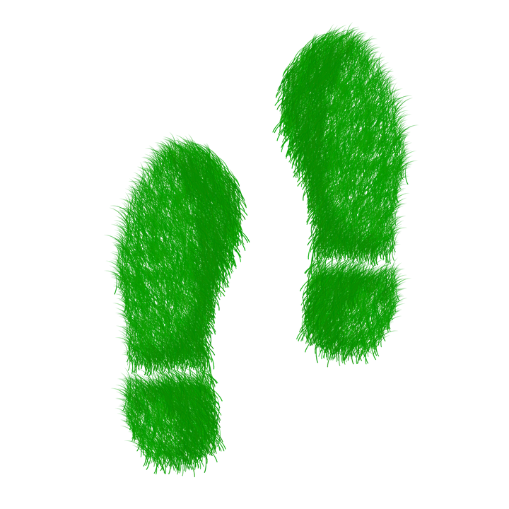 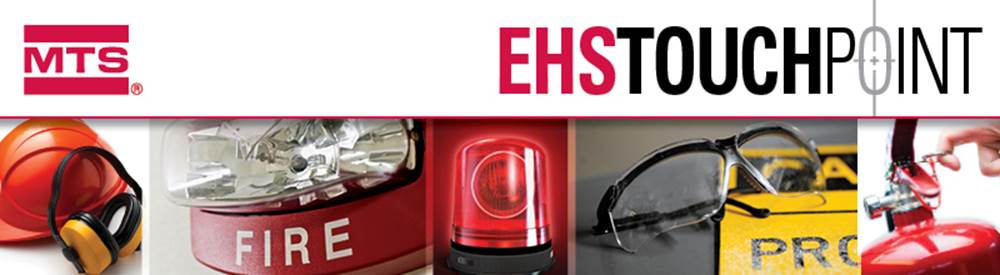 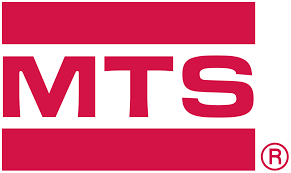 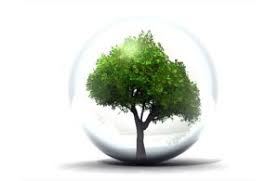 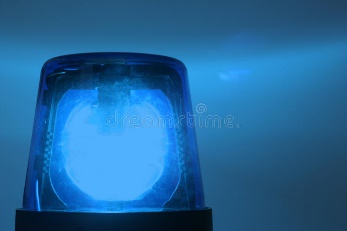 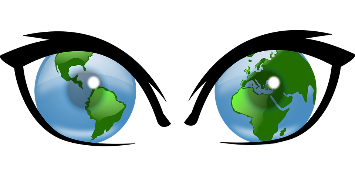 Wesentliche Schritte zur Einführung (2/3)
Umsetzen von Maßnahmen zur Verbesserung der Umweltleistung
Wie erhalten wir die Umwelt?
Dokumentation des Umweltmanagementsystems: Übersichten, Verfahrensanweisungen, Arbeitsanweisungen.
Anleiten und Informieren der Mitarbeiter
Prozesse um Umweltcheck & -handeln ergänzen 
Wann & wie entscheide ich im Tagesgeschäft,unter Berücksichtigung der Umweltauswirkungen?
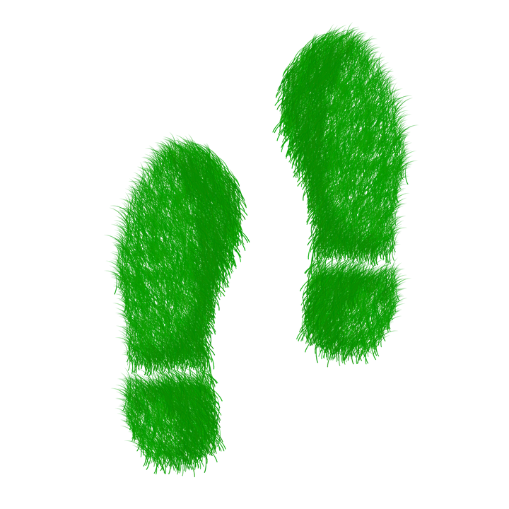 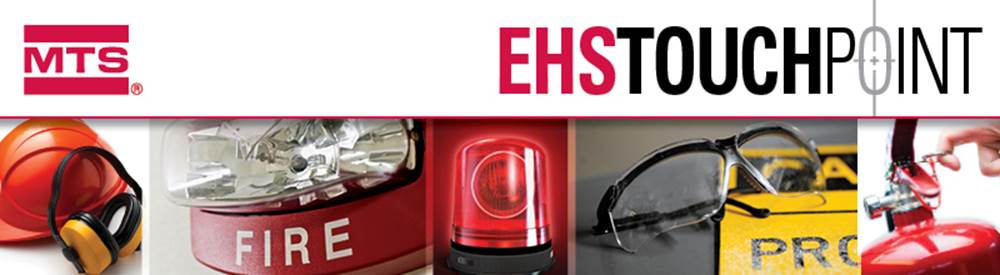 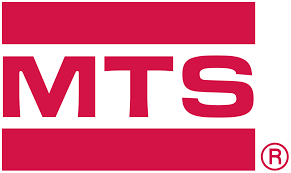 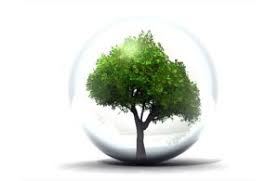 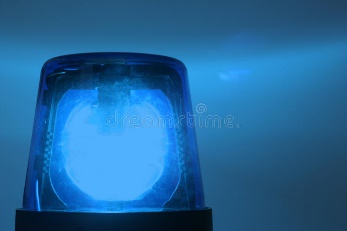 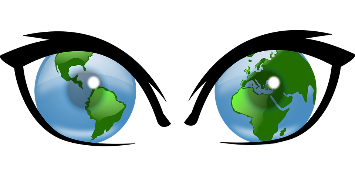 Wesentliche Schritte zur Einführung (3/3)
Regelmäßige Bewertung und kontinuierliche Verbesserung der Leistung
Messung, Analyse & Bewertung von Verbräuchen 
Maßnahmen zum Minimieren des Verbrauchs
Auditieren
Zertifizierungs-Audit Stufe 1 (Dokumente) am 24.07.2018
Interne Audit am 11. & 12.09.2018
Zertifizierungs-Audit am 01. & 02.10.2018
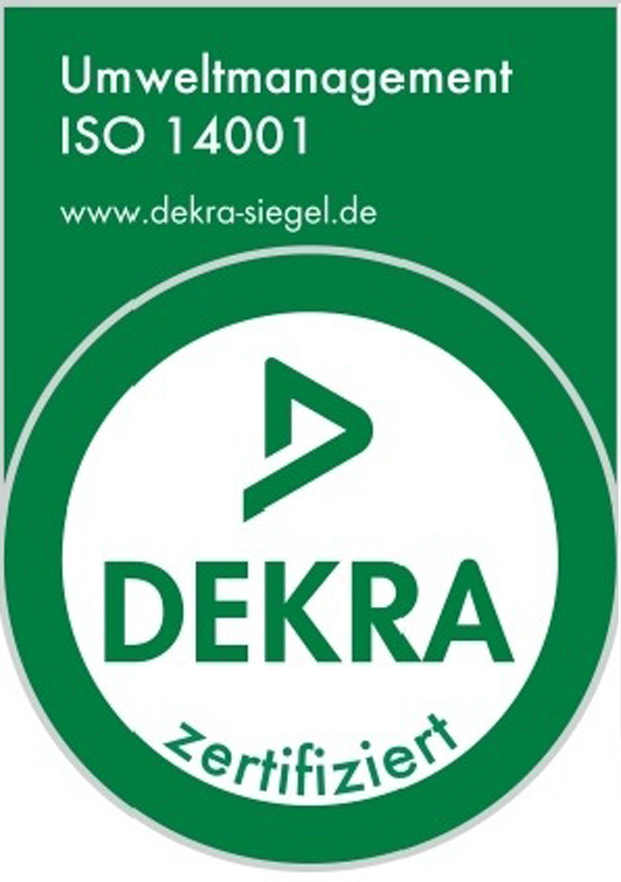 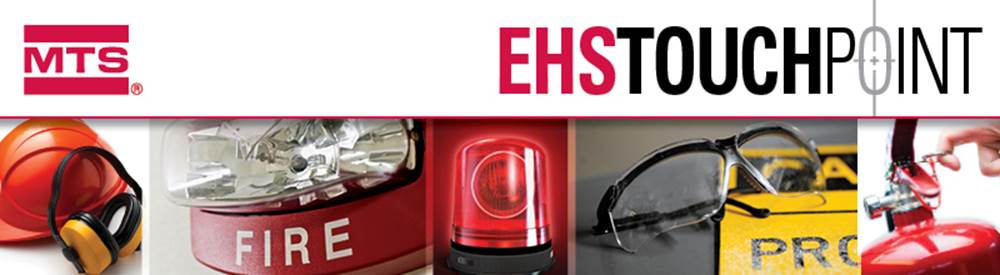 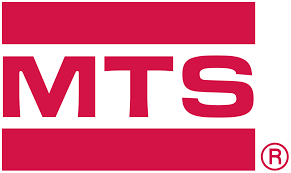 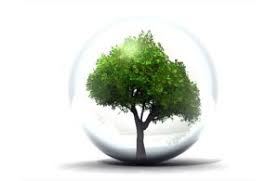 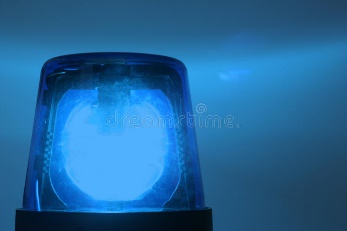 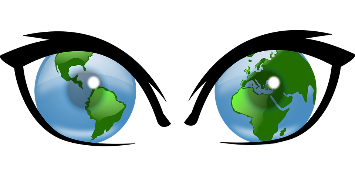 Eine Idee - wie Wir bei MTS - die Umwelt besser schonen?
Deine Idee per Email
An c.gust@mts.com
Betreff: Bereich/Prozesse & Kurzinfo Umweltthema benennen
Beschreibung des Verbesserungspotentials mit Ist-Zustand und - wenn möglich - optimiertem Plan-Zustand.
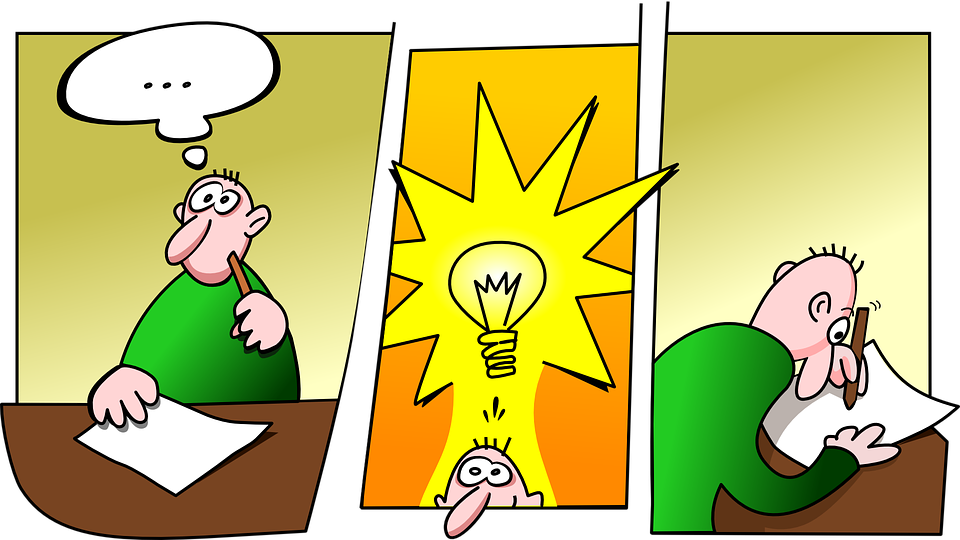